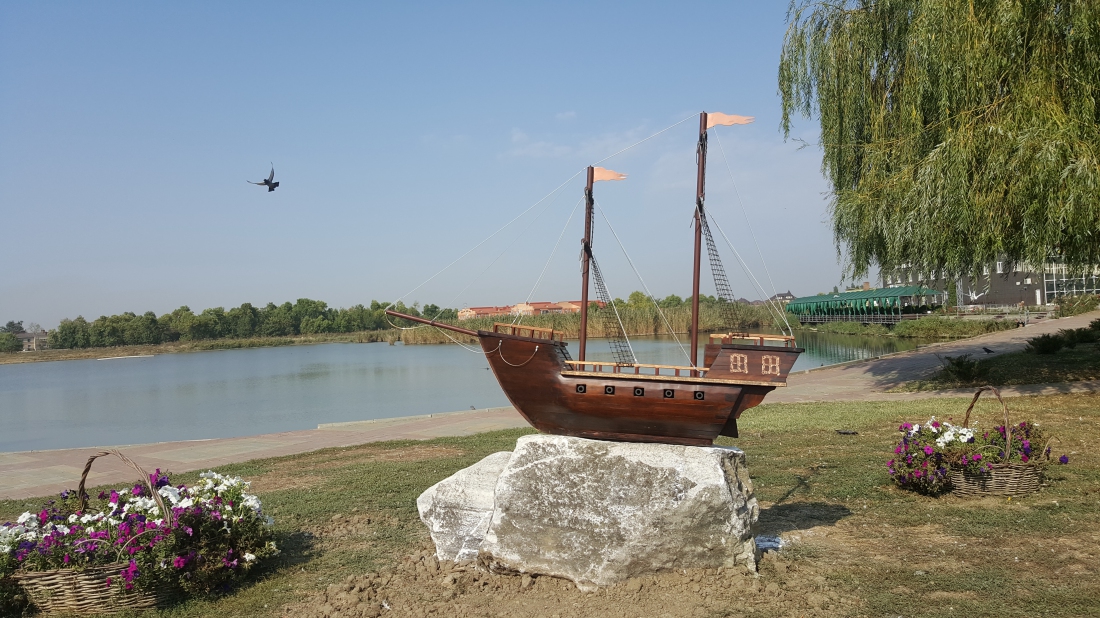 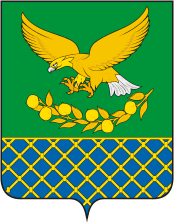 МУНИЦИПАЛЬНОЕ ОБРАЗОВАНИЕ
СЛАВЯНСКИЙ РАЙОН
БЮДЖЕТ
на 2023–2025 годы
1
При составлении проекта бюджета муниципального образования Славянский район на 2023 год и плановый период 2024 и 2025 годов учтены:
Указ Президента Российской Федерации от 07.05.2018 № 204 «О национальных целях и стратегических задачах развития Российской Федерации на период до 2024 года»
Указ Президента Российской Федерации от 21.07.2020 № 474 «О национальных целях развития Российской Федерации на период до 2030 года»
Основные направления бюджетной и налоговой политики муниципального образования Славянский район на 2023 год и плановый период 2024-2025 годов
Прогноз социально-экономического развития муниципального образования Славянский район на 2023 год и плановый период 2024-2025 годов
Муниципальные программы муниципального образования Славянский район
Положение «О бюджетном процессе в муниципальном образовании Славянский район», с учетом приоритетов государственной политики, определенных основными направлениями налоговой и бюджетной политики Российской Федерации на 2023 год и плановый период 2024 и 2025 годов
1
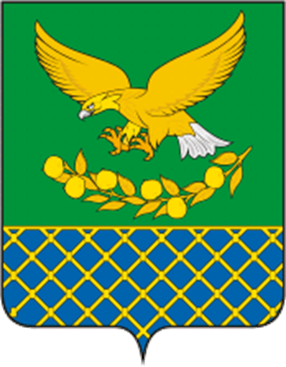 Основные цели и задачи бюджетной и налоговой политики:
Обеспечение мер, направленных на устойчивое социально-экономическое развитие муниципального образования Славянский район 
Обеспечение населения доступными и качественными муниципальными услугами, социальными гарантиями, создание благоприятных и комфортных условий для проживания
Создание условий для дальнейшего развития экономического потенциала Славянского района
Обеспечение сбалансированности и устойчивости бюджета муниципального образования Славянский район и бюджетов поселений Славянского района
Организация работы по увеличению поступлений налоговых и неналоговых доходов в консолидированный бюджет района за счет повышения качества администрирования доходов и собираемости налогов, а также эффективного использования муниципального имущества
3
2
Основные параметры бюджета муниципального образования Славянский район на 2023-2025 годы, 
тыс. рублей
3
В основу расчетов формирования доходной базы бюджета на 2023 год и плановый период 2024-2025 годов положены:
Основные макроэкономические показатели Краснодарского края
Прогнозные данные социально-экономического развития района на 2023-2025 годы
4
Налоговые и неналоговые доходы районного бюджета на 2023-2025 годы, тыс. рублей
1 819 281
1 680 592
1 601 362
Доходы всего
1 459 004
5
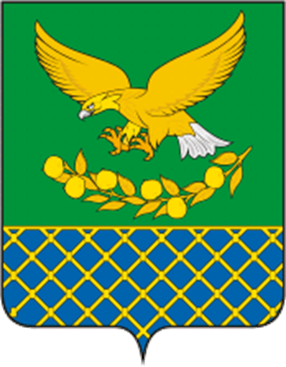 Структура собственных доходов бюджета Славянского района на 2023 год, %
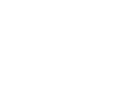 6
Безвозмездные поступления, тыс. рублей
7
Структура безвозмездных поступлений из бюджетов другого уровня,%
8
Общие подходы к формированию расходов бюджета муниципального образования Славянский район
При планировании объемов расходов бюджета на 2023 год учитываются:
Повышение оплаты труда отдельных категорий работников социальной сферы с учетом сохранения достигнутого соотношения между уровнем оплаты труда отдельных категорий работников бюджетной сферы и уровнем средней заработной платы в Краснодарском крае
Индексация с 1 октября 2023 года оплаты труда работников бюджетной сферы, которые не попадают под действие указов Президента Российской Федерации на 4,0 %
Объемы финансирования, предусмотренные муниципальными программами муниципального образования Славянский район по годам их реализации
9
Динамика и структура расходов бюджета муниципального образования Славянский район за 2022- 2025 годы,                        млн. рублей
3 933,1
2023 год
-7,6%
3 636,0
-6,1%
3 418,1
3 413,7
+0,1%
10
11
Динамика расходов социально-культурной сферы муниципального образования Славянский район, тыс. рублей
11
Распределение бюджетных ассигнований по муниципальным программам и непрограммным направлениям деятельности, тыс. рублей
12
Осуществление капитальных вложений в объекты муниципальной собственности, тыс. рублей
13
Осуществление капитальных вложений в объекты муниципальной собственности, тыс. рублей
14
Распределение бюджетных ассигнований по непрограммным направлениям деятельности, тыс. рублей
15
Обязательства муниципального образования Славянский район, тыс. рублей
16
Дотации на выравнивание бюджетной обеспеченности поселений в 2023 году
В проекте решения о бюджете на 2023 год предусмотрены в сумме 31 200,0 тыс. рублей. Различие между наиболее и наименее обеспеченными поселениями сокращено в 1,04 раза.
17
Структура расходов за счет средств местного бюджета муниципального образования Славянский район, тыс. рублей
18
19
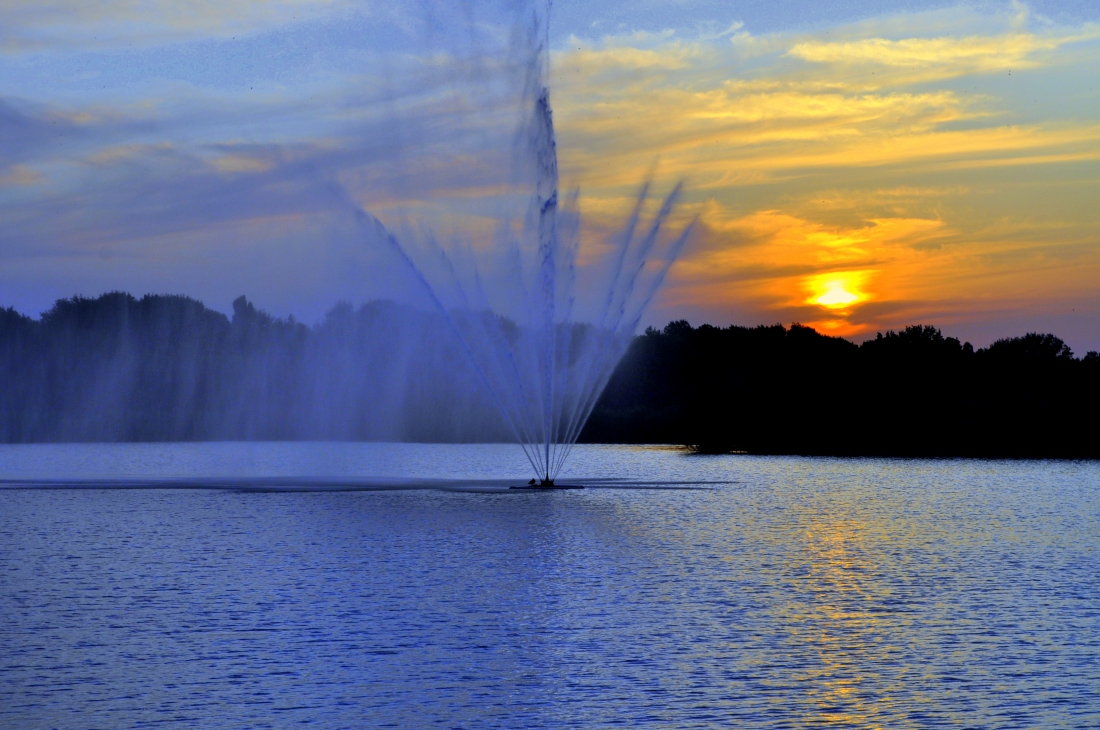 Благодарю за внимание